資料2
宿泊施設の状況（令和６年３月分）
＜日本旅館協会東北支部連合会調べ＞
○３月の宿泊施設の状況
※2019年3月分については、県別に集計していない。
○３月の宿泊施設（ホテル）の状況
※いずれも複数の宿泊施設による景況感
＜東北運輸局調べ＞
【問い合わせ先】
観光部観光企画課　TEL:０２２-７９１-７５０９
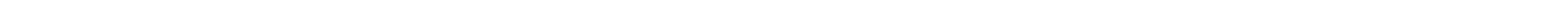